Double-click here to add your text message content
小清新
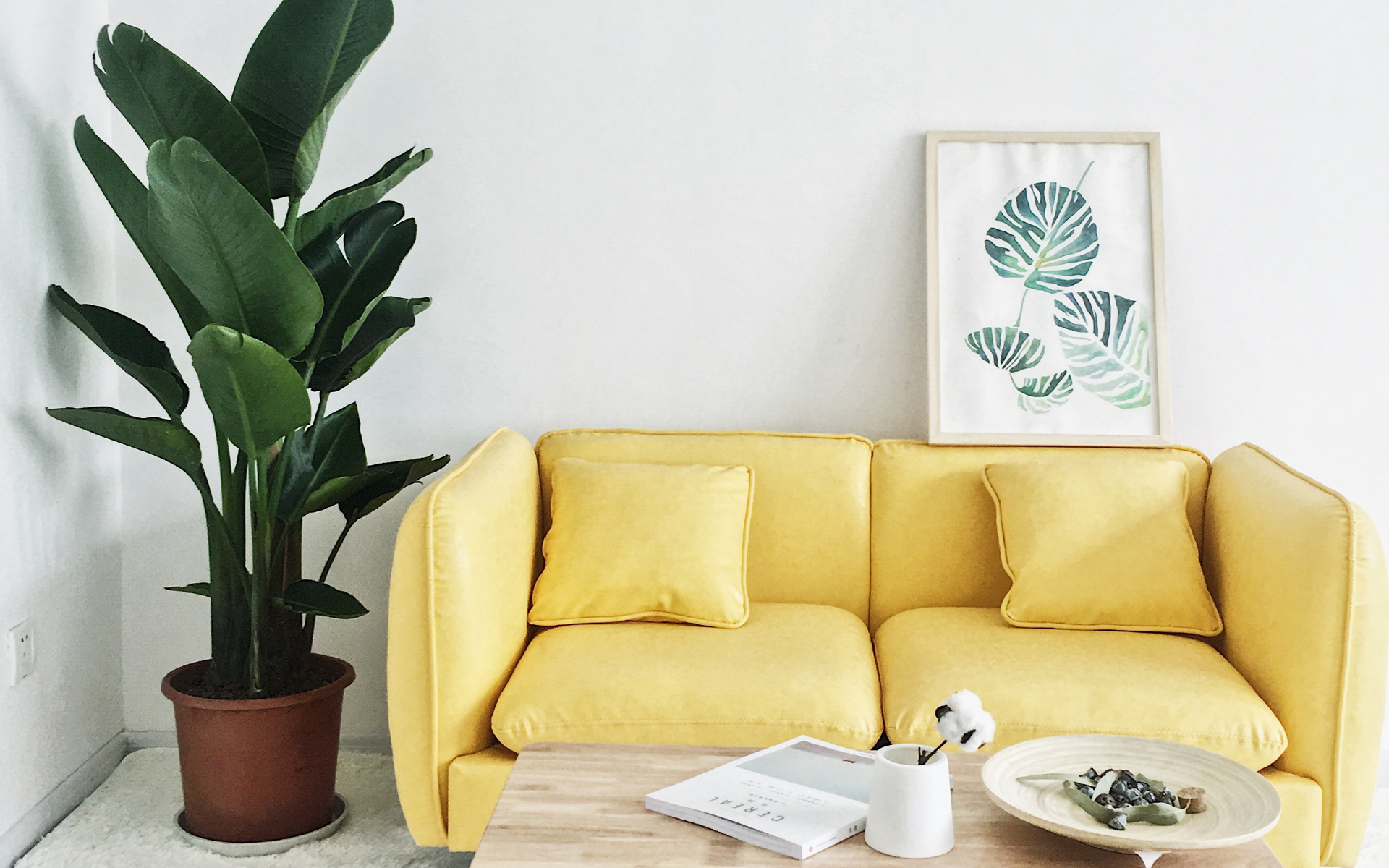 工作总结
汇报人：
Double-click here to add your text message content
01
02
03
04
CONTENTS
工作概述
工作总结
成果展示
工作计划
01
工作概述
Double-click here to add your text message content Double-click here to add your text message content Double-click here to add your text message content Double-click here to add your text message content Double-click here to add your text message content Double-click here to add your text message content
工作概述
添加标题
双击在此添加你的文本信息内容双击在此添加你的文本信息内容双击在此添加你的文本信息内容双击在此添加你的文本信息内容双击在此添加你的文本信息内容双击在此添加你的文本信息内容
添加标题
双击在此添加你的文本信息内容双击在此添加你的文本信息内容双击在此添加你的文本信息内容双击在此添加你的文本信息内容双击在此添加你的文本信息内容双击在此添加你的文本信息内容
工作概述
添加标题
双击在此添加你的文本信息内容双击在此添加你的文本信息内容双击在此添加你的文本信息内容双击在此添加你的文本信息内容双击在此添加你的文本信息内容双击在此添加你的文本信息内容

双击在此添加你的文本信息内容双击在此添加你的文本信息内容双击在此添加你的文本信息内容双击在此添加你的文本信息内容双击在此添加你的文本信息内容双击在此添加你的
工作概述
添加标题
双击在此添加你的文本信息内容双击在此添加你的文本信息内容双击在此添加你的文本信息内容双击在此添加你的文本信息内容双击在此添加你的文本信息内容双击在此添加你的文本信息内容
工作概述
ADD TITILE
添加标题
双击在此添加你的文本信息内容双击在此添加你的文本信息内容双击在此添加你的文本信息内容双击在此添加你的文本信息内容双击在此添加你的文本信息内容双击在此添加你的文本信息内容
工作概述
ADD TITILE
双击在此添加你的文本信息内容双击在此添加你的文本信息内容双击在此添加你的文本信息内容双击在此添加你的文本信息内容双击在此添加你的文本信息内容双击在此添加你的文本信息内容
02
成果展示
Double-click here to add your text message content Double-click here to add your text message content Double-click here to add your text message content Double-click here to add your text message content Double-click here to add your text message content Double-click here to add your text message content
成果展示
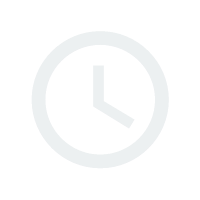 双击在此添加你的文本信息内容双击在此添加你的文本信息内容双击在此添加你的文本信息内容双击在此添加你的
双击在此添加你的文本信息内容双击在此添加你的文本信息内容双击在此添加你的文本信息内容双击在此添加你的
双击在此添加你的文本信息内容双击在此添加你的文本信息内容双击在此添加你的文本信息内容双击在此添加你的
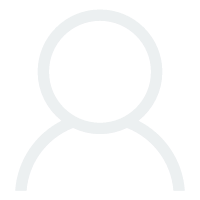 成果展示
ADD TITILE
添加标题
双击在此添加你的文本信息内容双击在此添加你的文本信息内容双击在此添加你的文本信息内容双击在此添加你的文本信息内容双击在此添加你的文本信息内容双击在此添加你的文本信息内容

双击在此添加你的文本信息内容双击在此添加你的文本信息内容双击在此添加你的文本信息内容双击在此添加你的文本信息内容双击在此添加你的文本信息
成果展示
添加标题
双击在此添加你的文本信息内容双击在此添加你的文本信息内容双击在此添加你的文本信息内容双击在此添加你的文本信息内容双击在此添加你的文本信息内容双击在此添加你的文本信

息内容双击在此添加你的文本信息内容双击在此添加你的文本信息内容双击在此添加你的文本信息内容双击在此添加你的文
ADD TITILE
添加标题
双击在此添加你的文本信息内容双击在此添加你的文本信息内容双击在此添加你的文本信息内容双击在此添加你的文本信息内容双击在此添加你的文本信息内容双击在此添加你的文本信息内容双击在此添加你的文本信息内容双击在此添加你的文本信息内容双击在此添加你的
成果展示
ADD TITILE
添加标题
双击在此添加你的文本信息内容双击在此添加你的文本信息内容双击在此添加你的文本信息内容双击在此添加你的文本信息内容双击在此

添加你的文本信息内容双击在此添加你的文本信息内容双击在此添加你的文本信息内容双击
03
工作总结
Double-click here to add your text message content Double-click here to add your text message content Double-click here to add your text message content Double-click here to add your text message content Double-click here to add your text message content Double-click here to add your text message content
工作总结
ADD TITILE
添加标题
双击在此添加你的文本信息内容双击在此添加你的文本信息内容双击在此添加你的文本信息内容双击在此添加你的文本信息内容双击在此添加你的文本信息内容双击在此添加你的文本信息内容双击在此添加你的文本信息内容双击在此添加你的文本信息内
工作总结
ADD TITILE
添加标题
双击在此添加你的文本信息内容双击在此添加你的文本信息内容双击在此添加你的文本信息内容双击在此添加你的文本信息内容双击在此添加你的文本信息内容双击在此添加你的文本信息内容双击在此添加你的文本信息内容双击在此添加你的文本信息内
工作总结
ADD TITILE
添加标题
双击在此添加你的文本信息内容双击在此添加你的文本信息内容双击在此添加你的文本信息内容双击在此添加你的文本信息内容双击在此添加你的文本信息内容双击
工作总结
双击在此添加你的文本信息内容双击在此添加你的文本信息内容双击在此添加你的文本信息内容双击在此添加你的文本信息内容双击在此
04
工作计划
Double-click here to add your text message content Double-click here to add your text message content Double-click here to add your text message content Double-click here to add your text message content Double-click here to add your text message content Double-click here to add your text message content
工作计划
ADD TITILE
添加标题
双击在此添加你的文本信息内容双击在此添加你的文本信息内容双击在此添加你的文本信息内容双击在此添加你的文本信息内容双击在此添加你的文本信息内容双击
双击在此添加你的文本信息内容双击在此添加你的文本信息内容双击在此添加你的文本信息内容双击在此添加你的文本信息内容双击在此添加你
工作计划
添加标题
双击在此添加你的文本信息内容双击在此添加你的文本信息内容双击在此添加你的文本信息内容双击在此添加你的文

本信息内容双击在此添加你的文本信息内容双击在此添加你的文本信息内容双击在此添加你的文本信息内容双击在此
ADD TITILE
工作计划
添加标题
双击在此添加你的文本信息内容双击在此添加你的文本信息内容双击在此添加你的文本信息内容双击在此添加

的文本信息内容双击在此添加你的文本信息内容双击在此添加你的文本信息内容双击在此添加你的文本信息内容双击在此添加你的文本信息内
ADD TITILE
工作计划
ADD TITILE
添加标题
双击在此添加你的文本信息内容双击在此添加你的文本信息内容双击在此添加你的文本信息内容双击在此添加你的文本

信息内容双击在此添加你的文本信息内容双击在此添加你的文本信息内容双击在此添加你的文本信息内容双击在此添加你的文本信息内
Double-click here to add your text message content
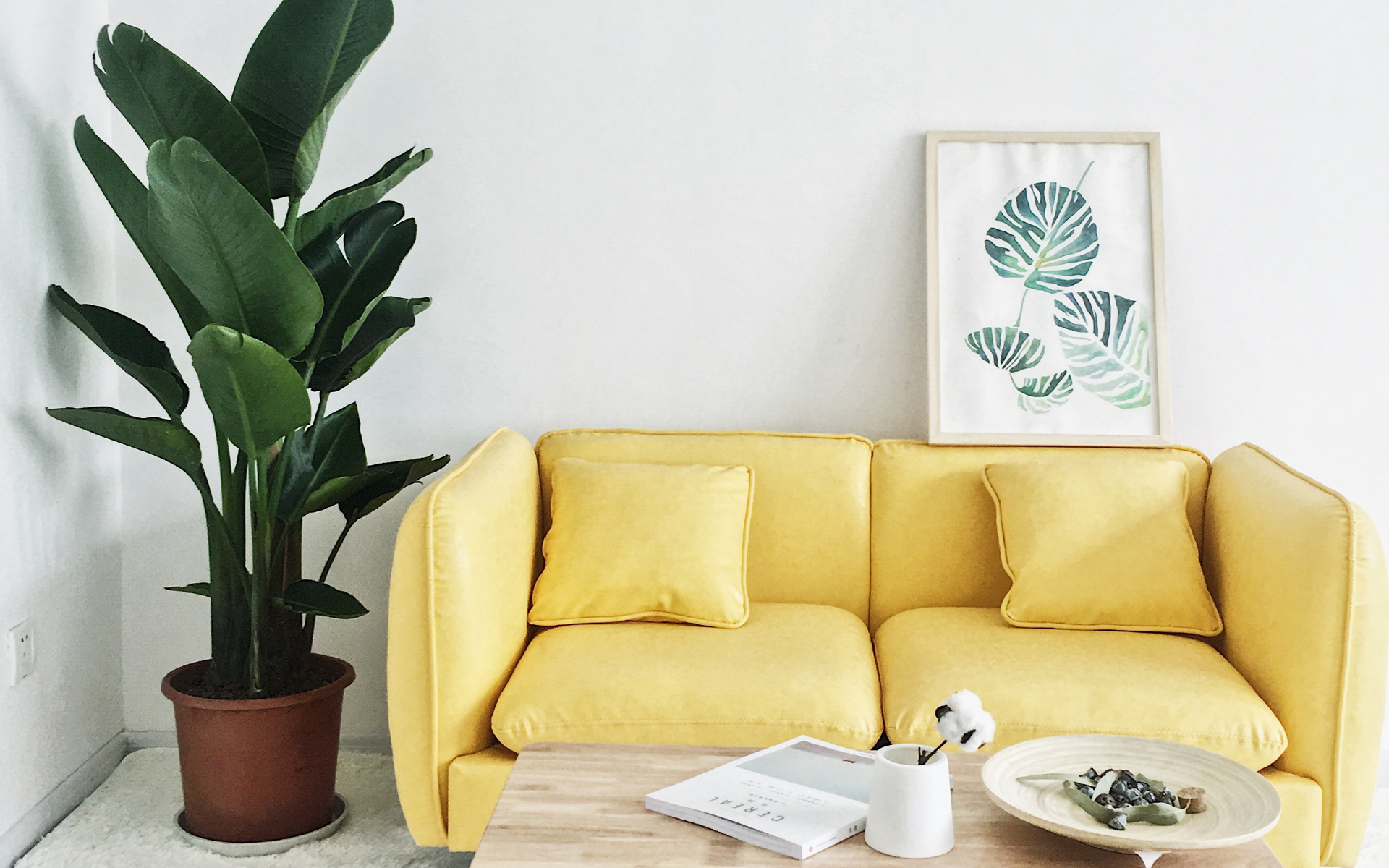 谢谢观看
汇报人：
Double-click here to add your text message content